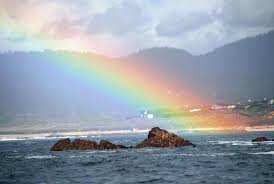 Муниципальное бюджетное дошкольное образовательное учреждение детский сад комбинированного вида №1ст.Ленинградской
муниципального образования Ленинградский район
Почему радуга разноцветная?
?
Автор проекта: 
Залата Виолетта Григорьевна
Руководитель: 
Галушко Наталья Анатольевна
Солнце светит и смеётся,
А на землю дождик льётся.
И выходит на луга
Семицветная дуга.
Объект исследования: радуга
Предмет исследования: появление радуги
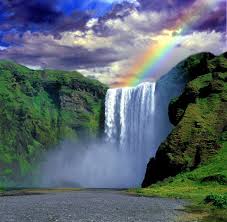 Проблемный вопрос: почему радуга разноцветная?
Гипотеза: основное условие появления радуги - большое количество воды
Опыт появления радуги
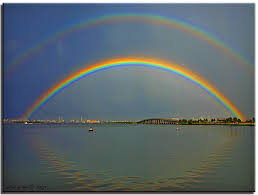 Все цвета в радуге идут в четкой последовательности и никогда                    не меняются местами.
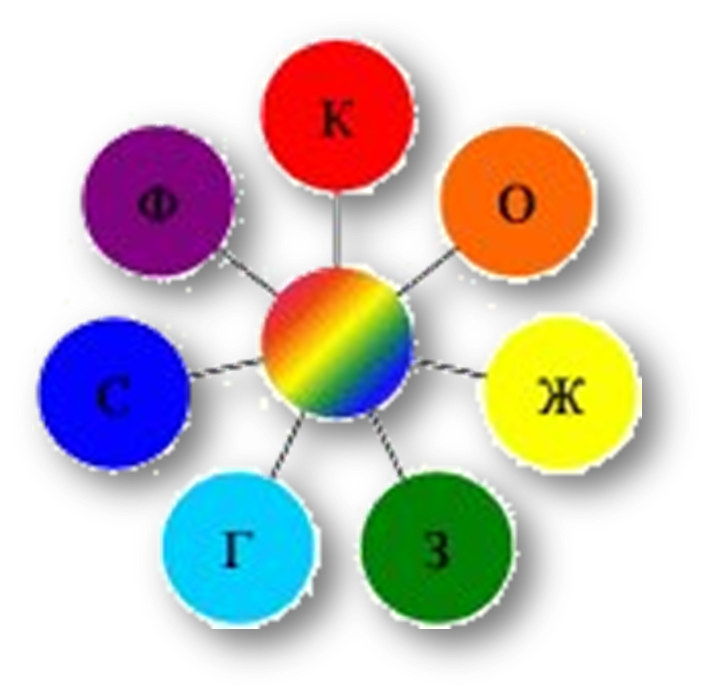 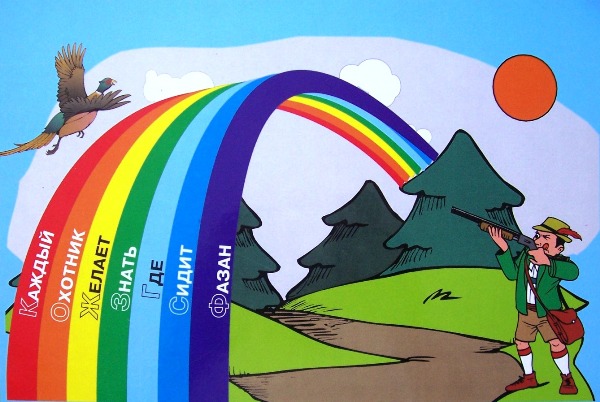 Радуга устроена, как пирог слоенный: Красный слой, оранжевый, желтый и зеленый, Голубой и синий  рядом с фиолетовым… Семь цветов у радуги – Надо знать про это вам!
Спасибо за внимание!
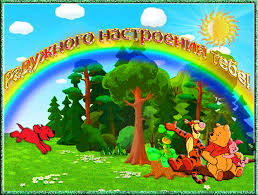